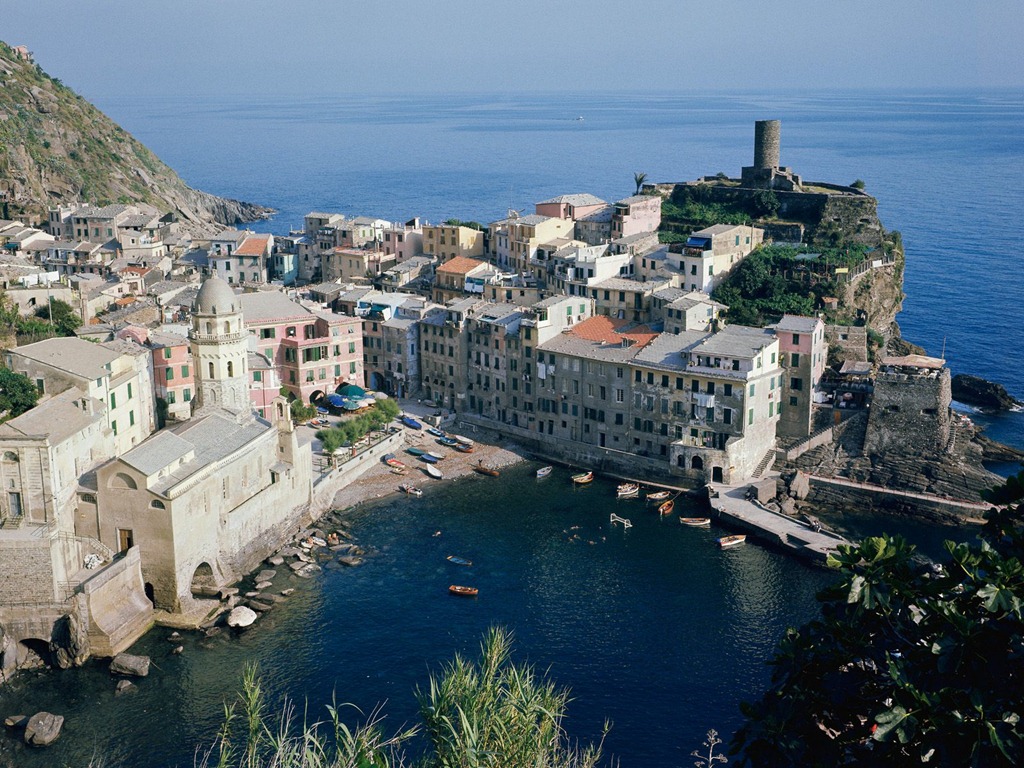 Италия , Италия – чудесная страна !
[Speaker Notes: Италия, Италия – чудесная страна !]
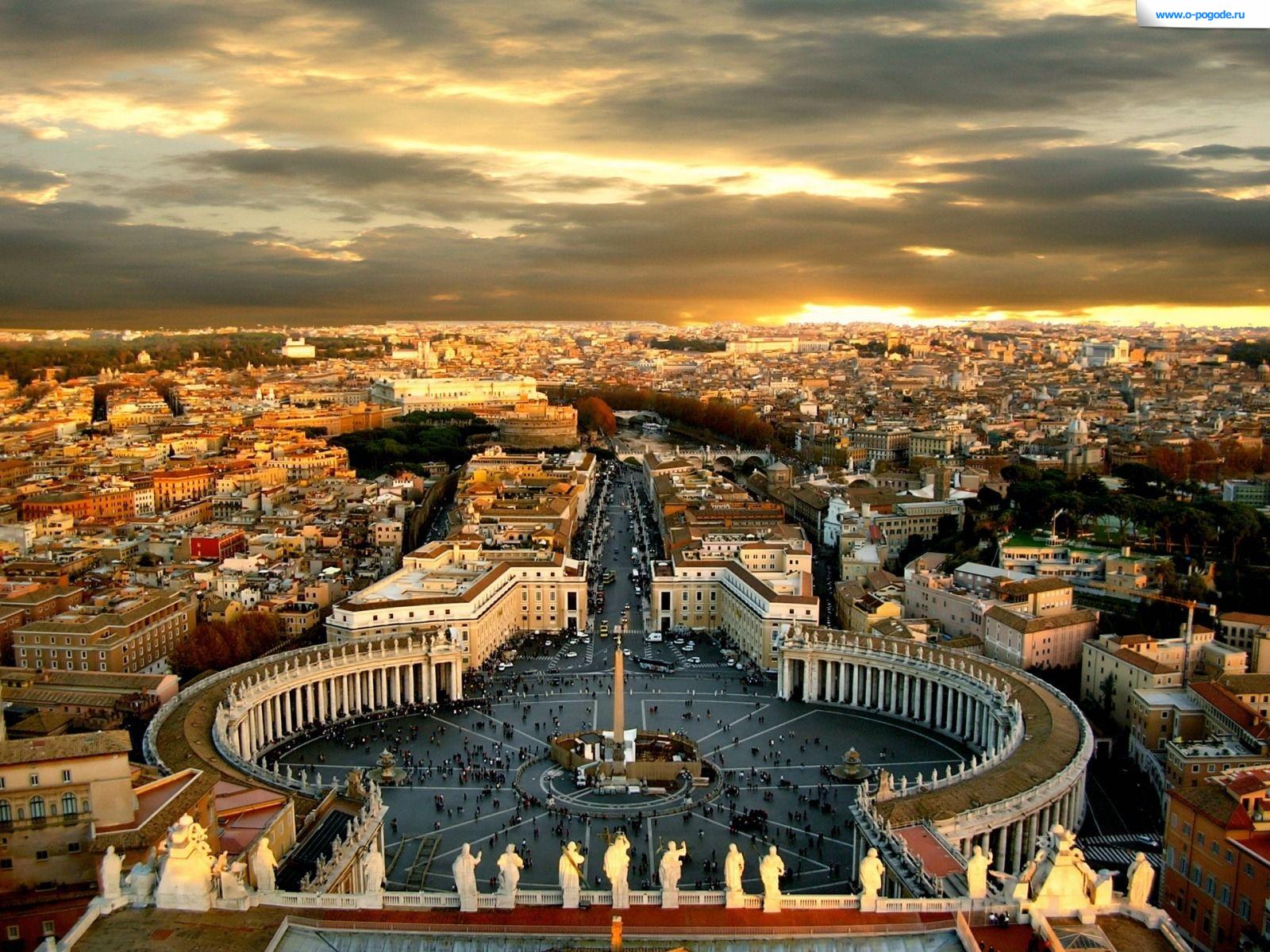 Вечный город - Рим
[Speaker Notes: Вечный город - Рим]
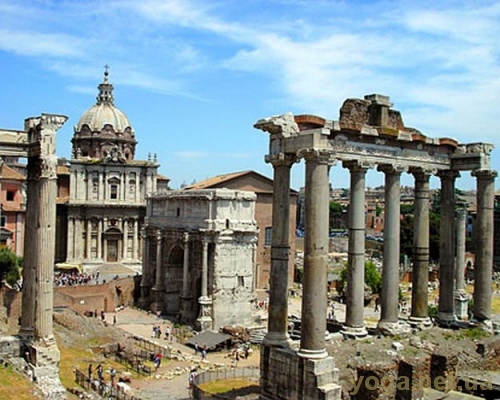 Римский  Форум
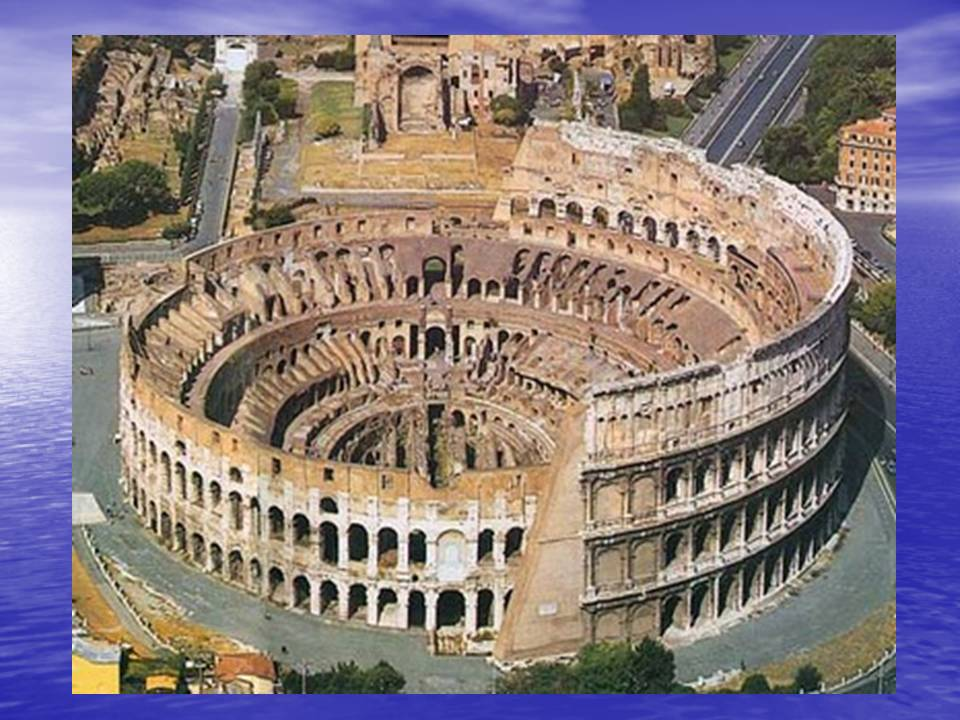 Рим.  Колизей.
, Италия, вид на юго-западную часть города. Серия "фото Милана и окресностей
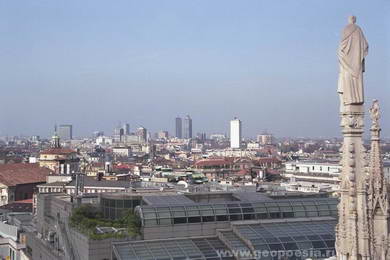 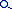 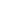 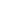 Милан, Италия, вид на юго-западную часть города.
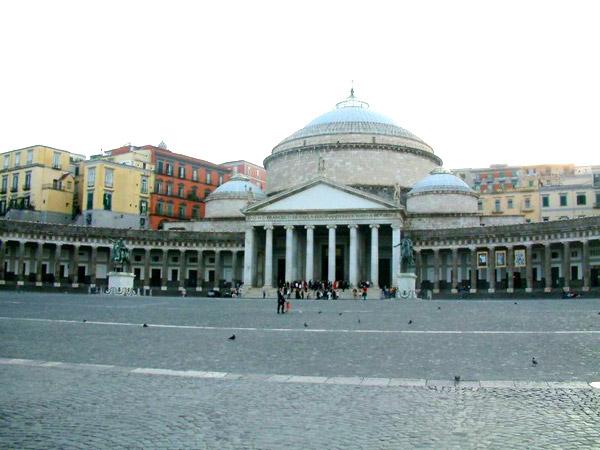 Третий по величине город Италии - Неаполь
[Speaker Notes: Третий по величине город Италии - Неаполь]
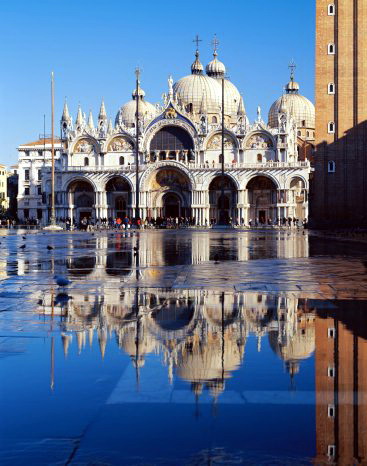 Венеция
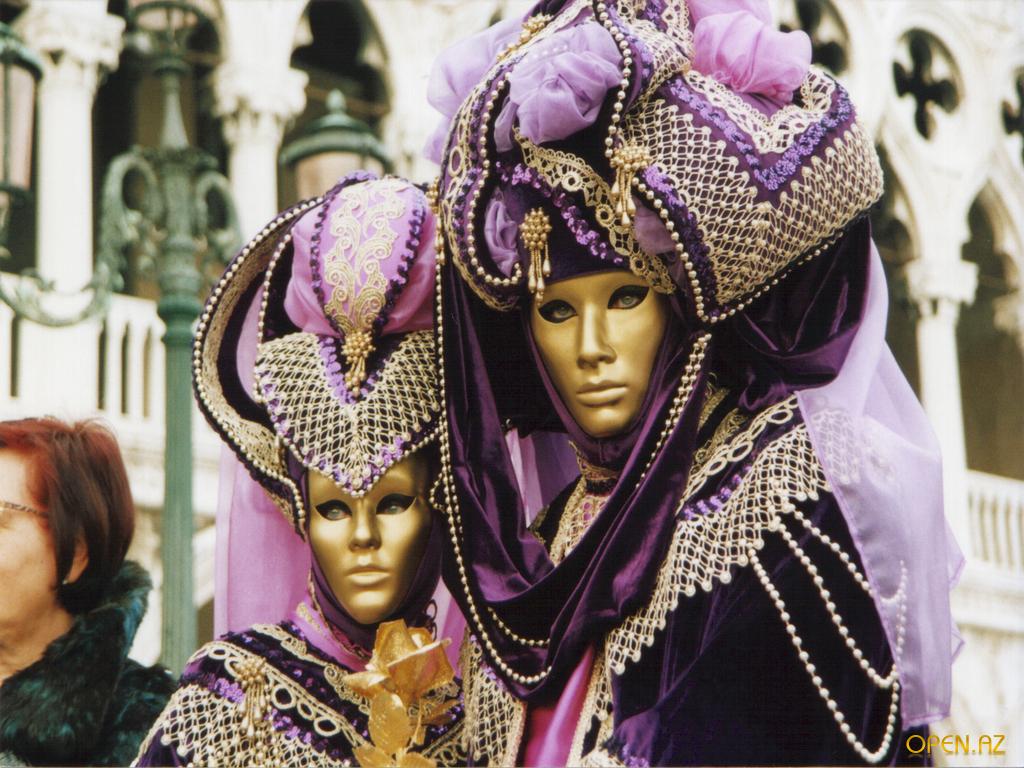 Знаменитый карнавал в Венеции
[Speaker Notes: Знаменитый карнавал в Венеции]
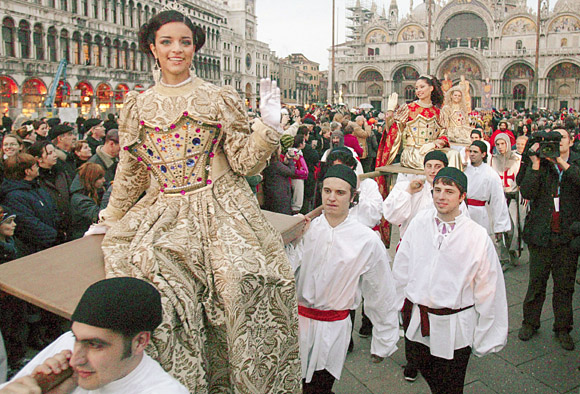 Карнавалы проходят не только в Венеции, но и в таких городах,
 как Виареджио,Турин, Буссето, Ченто, Сант Эраклио и в других.
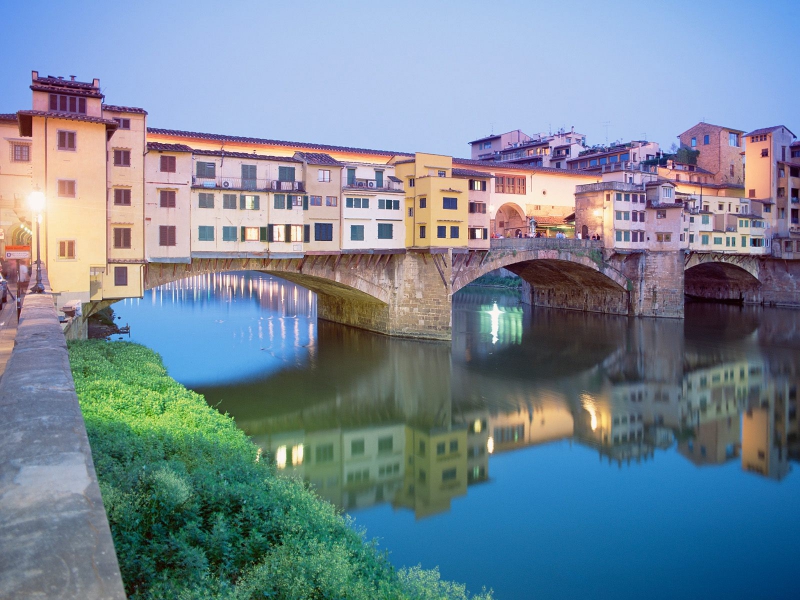 На этом наше небольшое путешествие
          по Италии подошло к концу.